{Town Name}Food Waste Management Opportunity
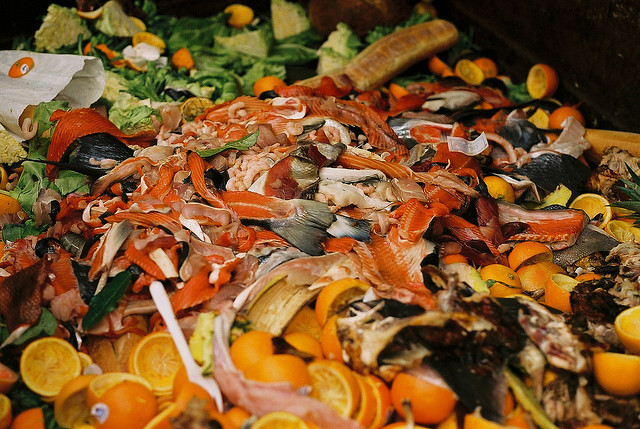 Consolidated Collection:  A Food Waste Management Triple Bottom Line Solution
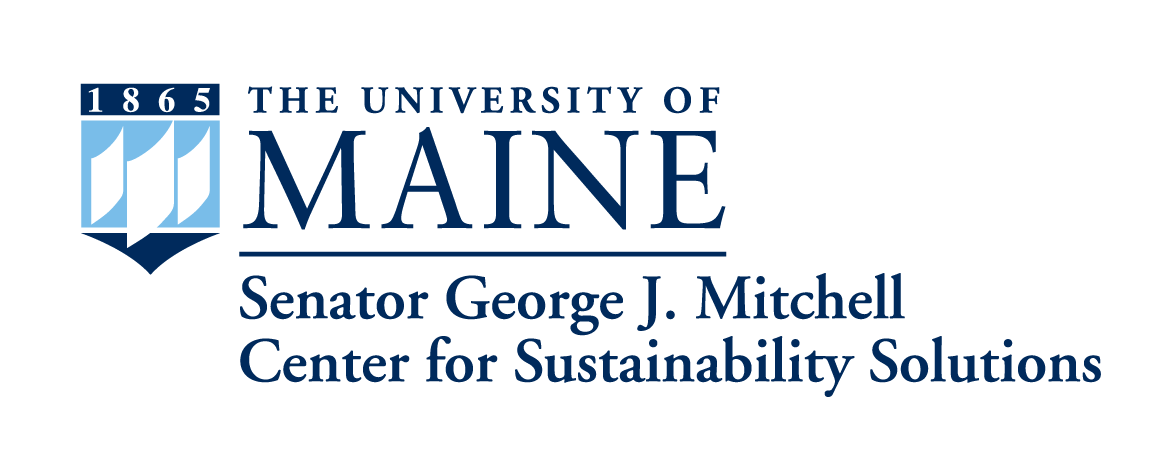 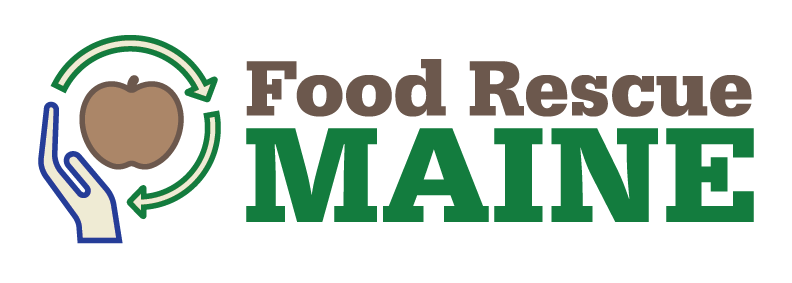 Meeting Agenda
Why do we need sustainable food waste management practices?
How can we approach sustainable food waste management?
Triple Bottom Line
Food Recovery Hierarchy
How can we benefit?
Comments and Questions
Additional Resources/How to Begin
‹#›
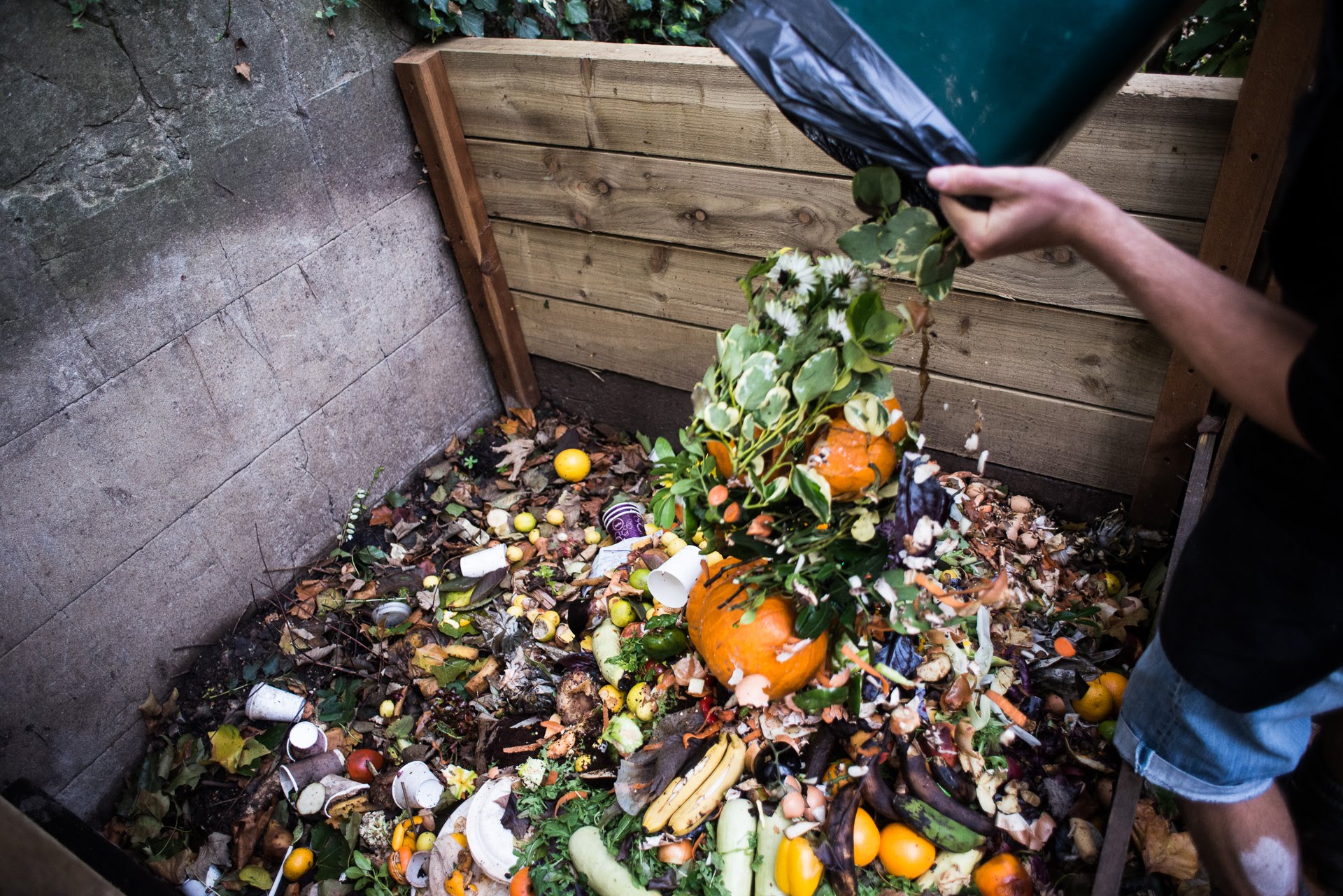 B
Background

About 40% of Food Produced Is Never Eaten

Nearly 30% of Maine’s Solid Waste Stream is Food Waste

Wasted Food Results In Wasted Dollars

Food Waste in Landfill Causes Climate and Water Problems

Consolidated Food Waste Collection is a triple bottom line solution
‹#›
What is the triple bottom line?
Sustainable food waste management requires a triple bottom line solution.
PEOPLE: Divert good and edible food to suffering from food insecurity
PLANET: Reduce GHG emissions that occurs when food waste goes to landfills 
PROFIT: Generate savings from reduced landfill disposal costs.
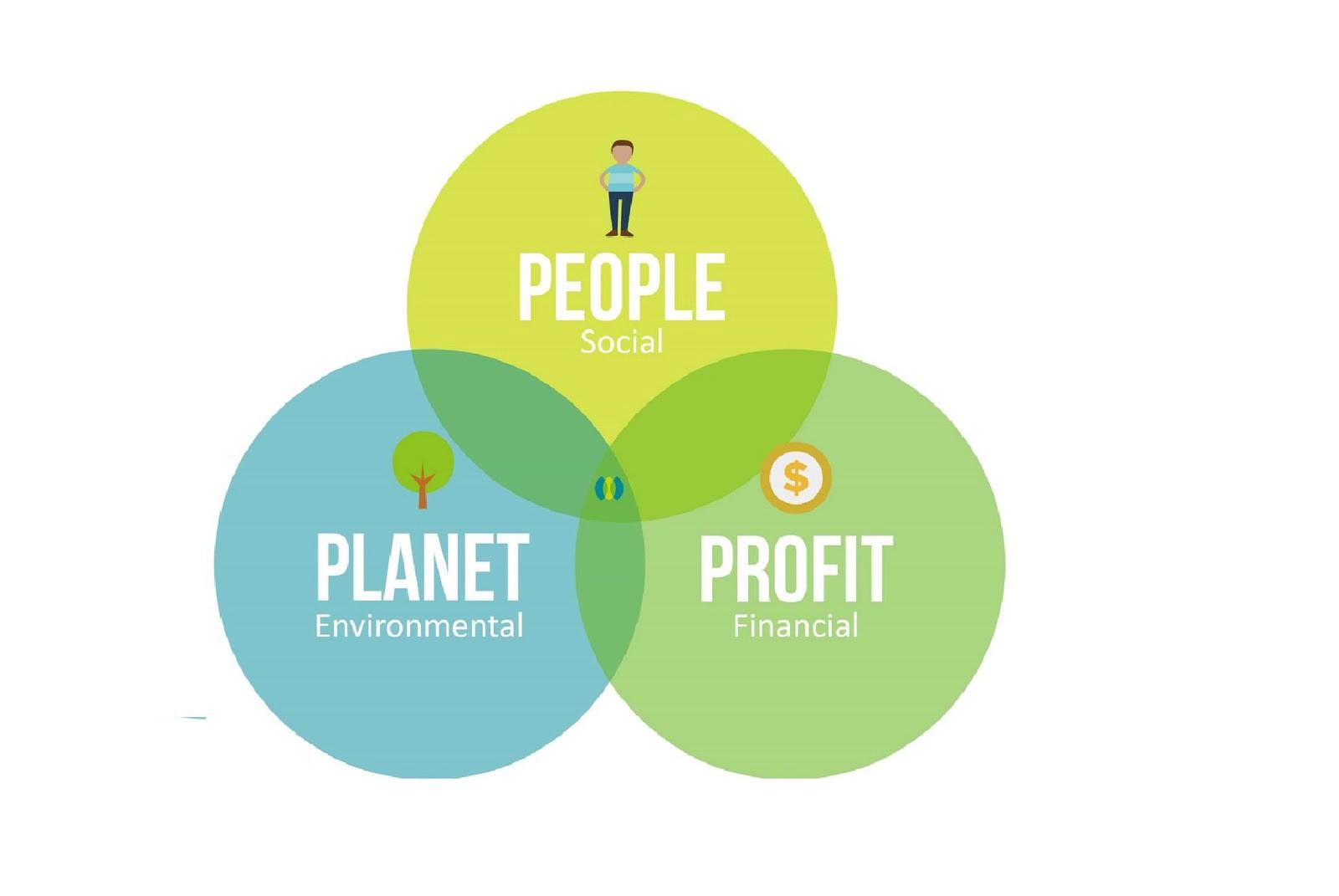 ‹#›
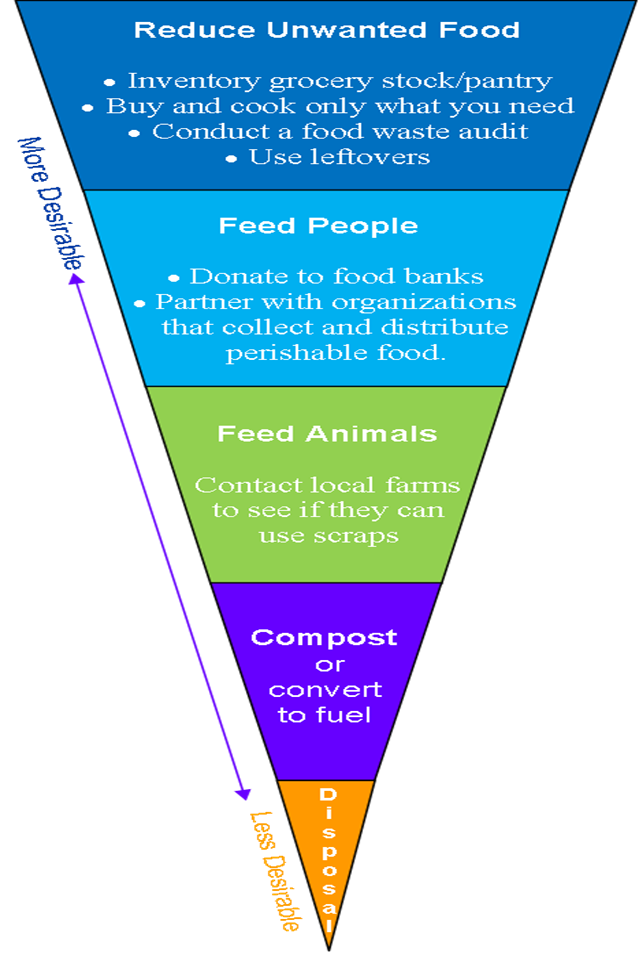 Food Recovery Hierarchy
Community Food Waste Management Objectives
‹#›
How can we benefit?
Cost Savings: Landfilling vs. Recycling Food
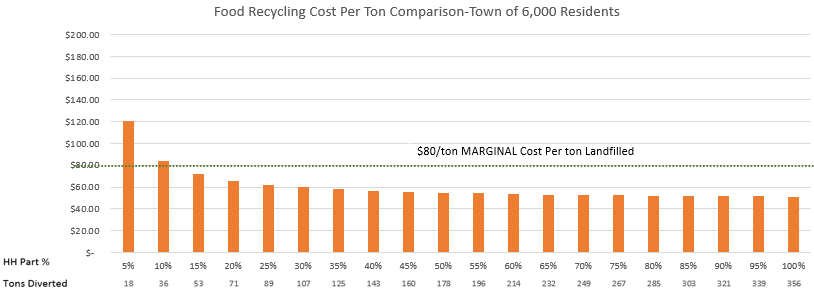 ‹#›
How can we benefit?
Maine Food Recycling Generates Profits
Revenue Growth:  New Businesses and Services
Collection (Truck/Trailer, Buckets, and a Hose)
Haulers
Processors – AD and Composting
Compost Product Manufacturing – Commercial/Residential (Bulk and Bagged) 
Upcycled Food Product Makers
Renewable Energy - Biogas
‹#›
How can we benefit?
Maine Food Recycling is Sustainable for Individuals
Increases Food Donation 
Vermont Food Donations tripled with food recycling
Saves Households Money  
Save families $1800/year on wasted food
Increases Food System Education  
Most cost-effective food waste solution
Improves Local Food Quality and Access
Less waste more feeding people
Improve Health/Quality of Life 
General fund savings spent on people not trash
‹#›
How can we benefit?
Maine Food Recycling is Sustainable for the Planet
Improve Air/Water Quality

Reduces GHG Emissions/Climate Impact 

	**New York State’s cost-benefit analysis identified reduction in greenhouse 
	gas emissions as one of the largest societal benefits stemming from the 	proposed organic waste ban.

Builds Maine Soil Health & Drought Resilience

Builds Maine Renewable Energy Resources
‹#›
Questions or Comments?
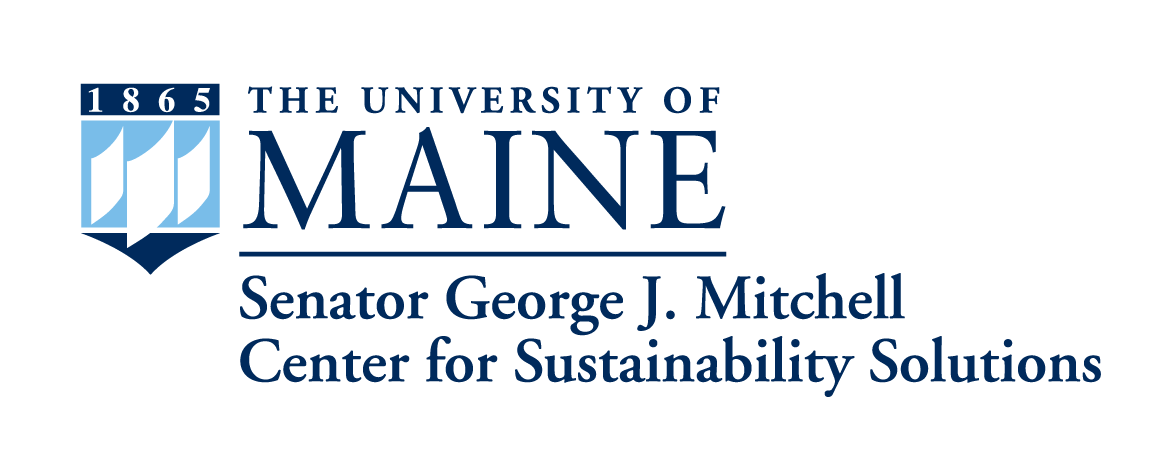 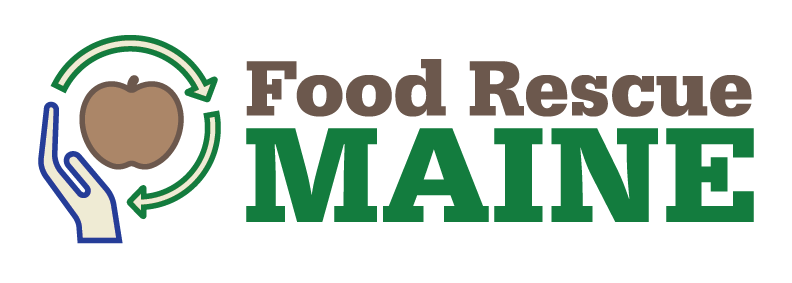 ‹#›
Additional Resources
Where to Begin
Service provider list

Data Tracking

At Home Tracker 

Community Tracker
Self Compost 
Service Provider 

Community education and outreach portfolio

Information about other communities in Maine
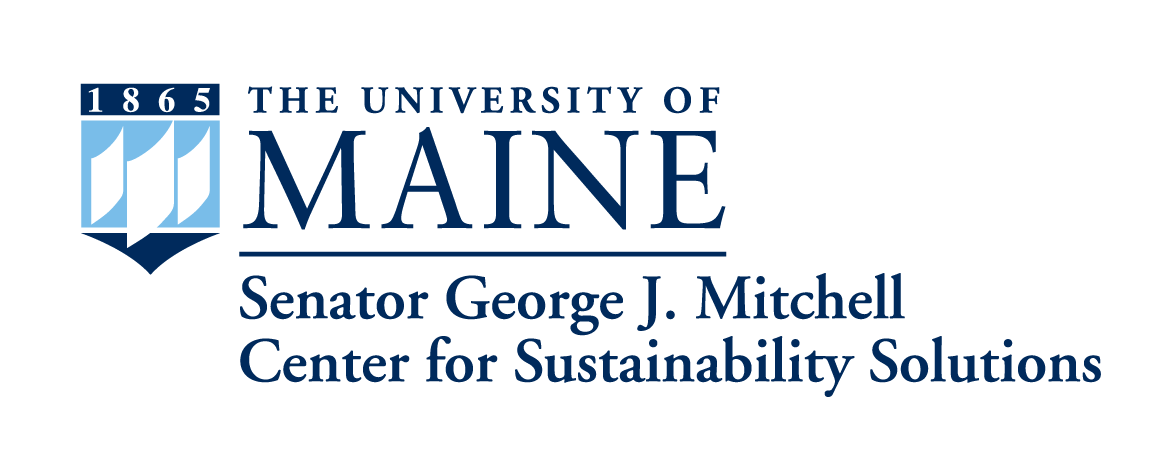 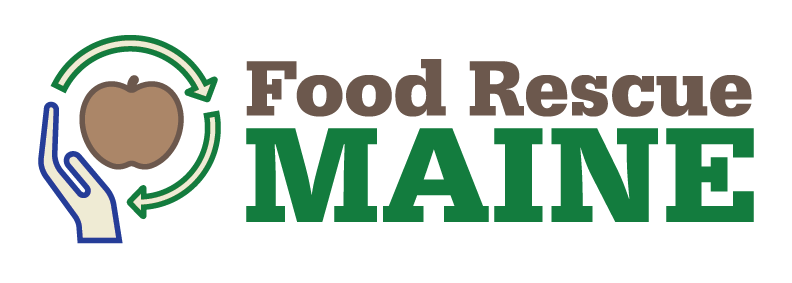 ‹#›
Thank you!
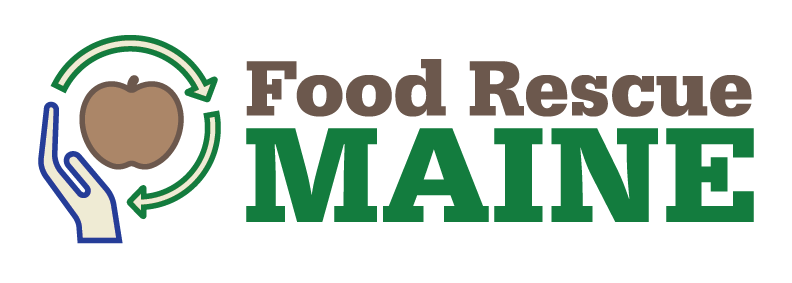 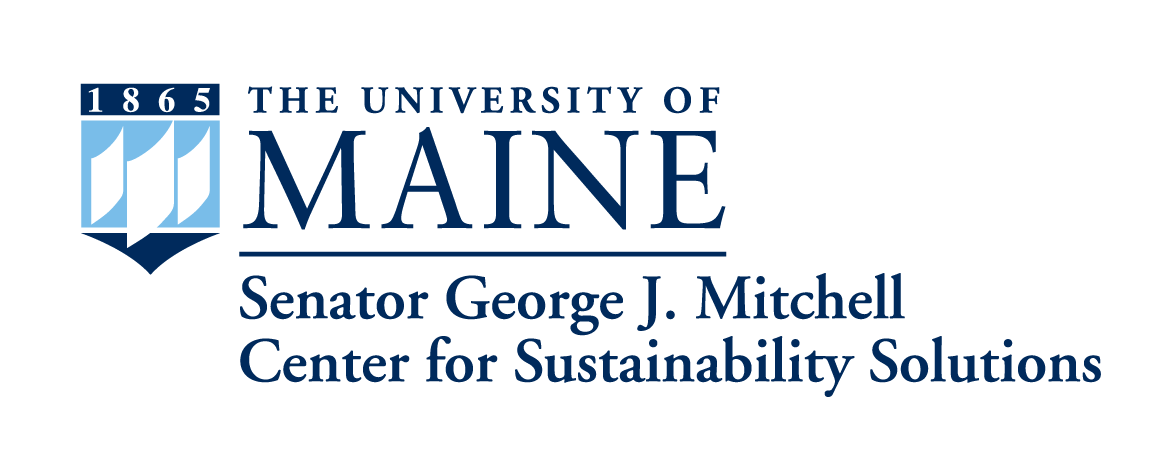 ‹#›